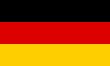 Berlín
Bearbeitet von: Eliška Kalíková
Olympiastadion Berlin
Das Olympiastadion Berlin befindet sich im Ortsteil Westend im Bezirk Charlottenburg-Wilmersdorf von Berlin.
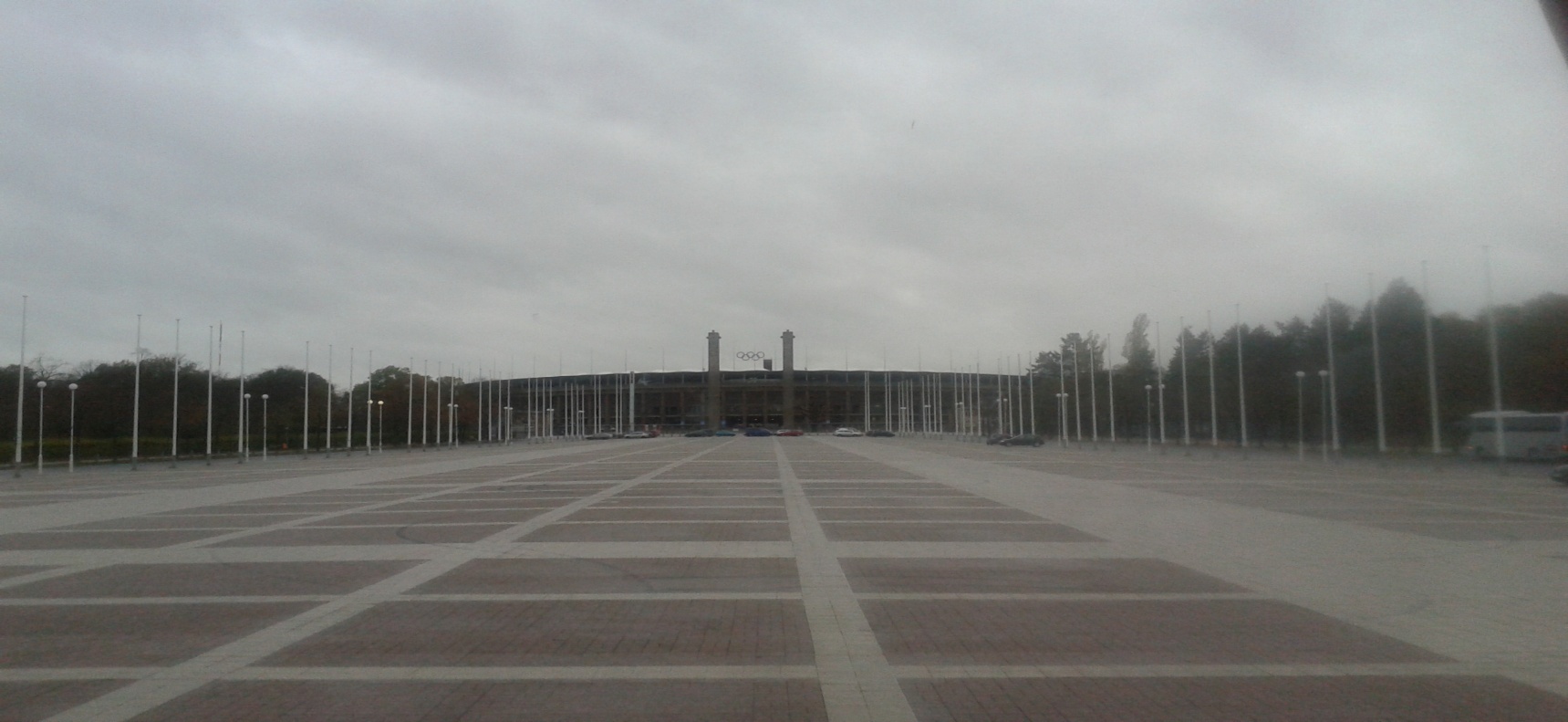 Berliner Mauer
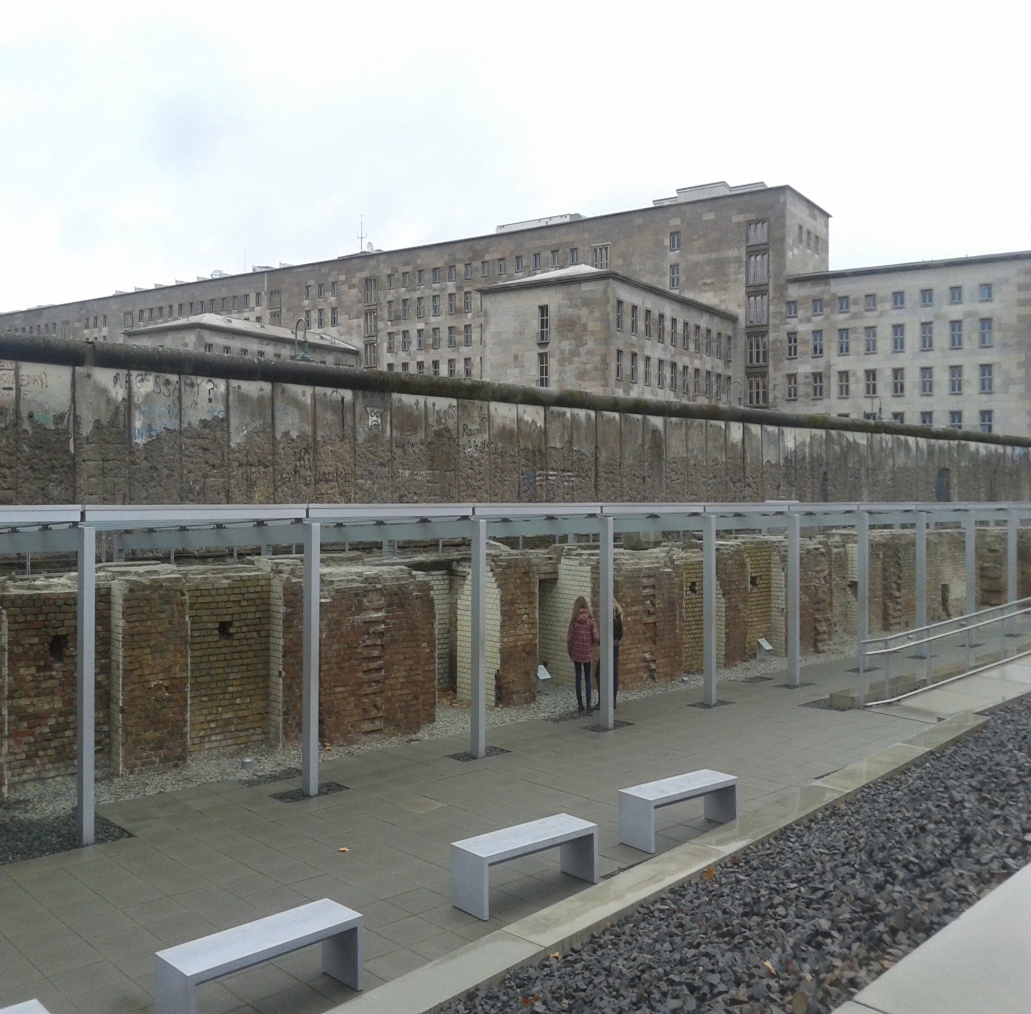 Die Berliner Mauer war
während der Teilung
Deutschlands mehr als 28
Jahre lang ein
Grenzbefestigungssystem,
das alle drei Westsektoren
Berlins umschloss und diese
von dem Ostteil der Stadt
sowie der umgebenden
Deutschen Demokratischen
Republik (DDR) hermetisch
abriegelte
Holocaust-Mahnmal
Das Denkmal für die ermordeten Juden Europas , kurz Holocaust-Mahnmal genannt, ist ein Mahnmal für die unter der Herrschaft der Nationalsozialisten im Holocaust ermordeten Juden .
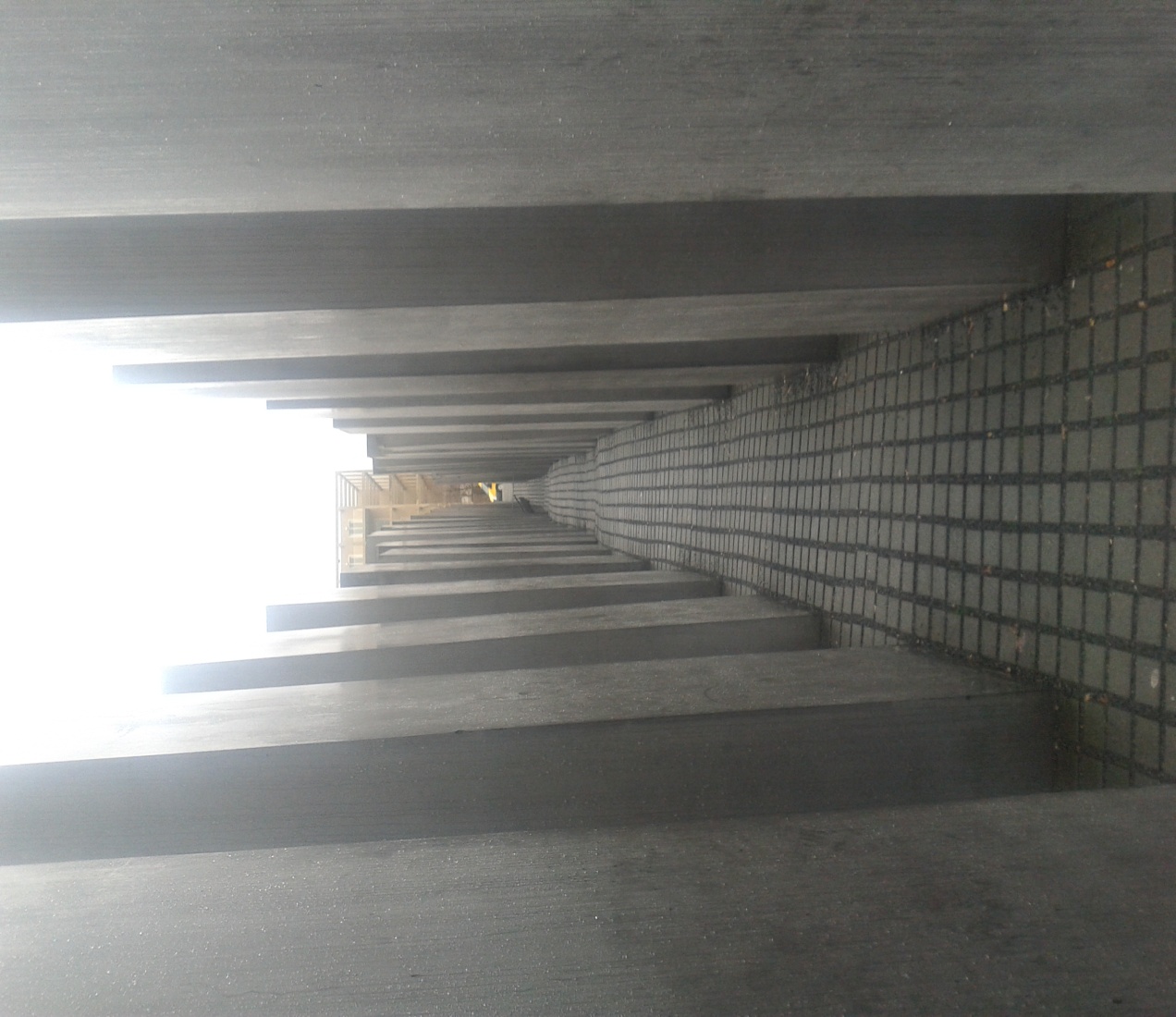 Brandenburger Tor
Das Brandenburger
Tor in Berlin steht
am Pariser Platz in
der Dorotheenstadt
im Ortsteil Mitte
 (Bezirk Mitte).
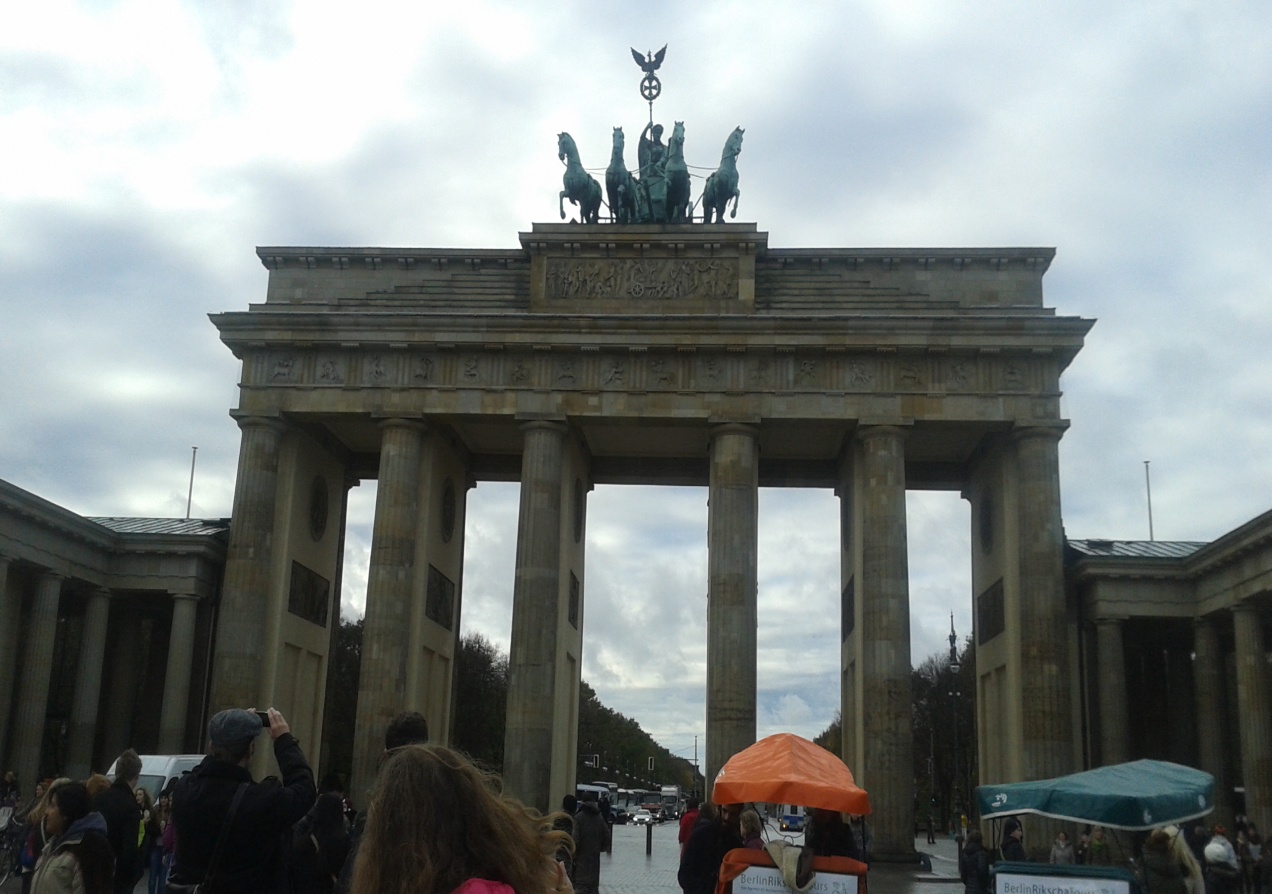 Reichstagsgebäude
Das Reichstagsgebäude
(kurz Reichstag ;
offiziell Plenarbereich
Reichstagsgebäude )
am Platz der Republik
in Berlin ist seit 1999
Sitz des Deutschen
Bundestages .
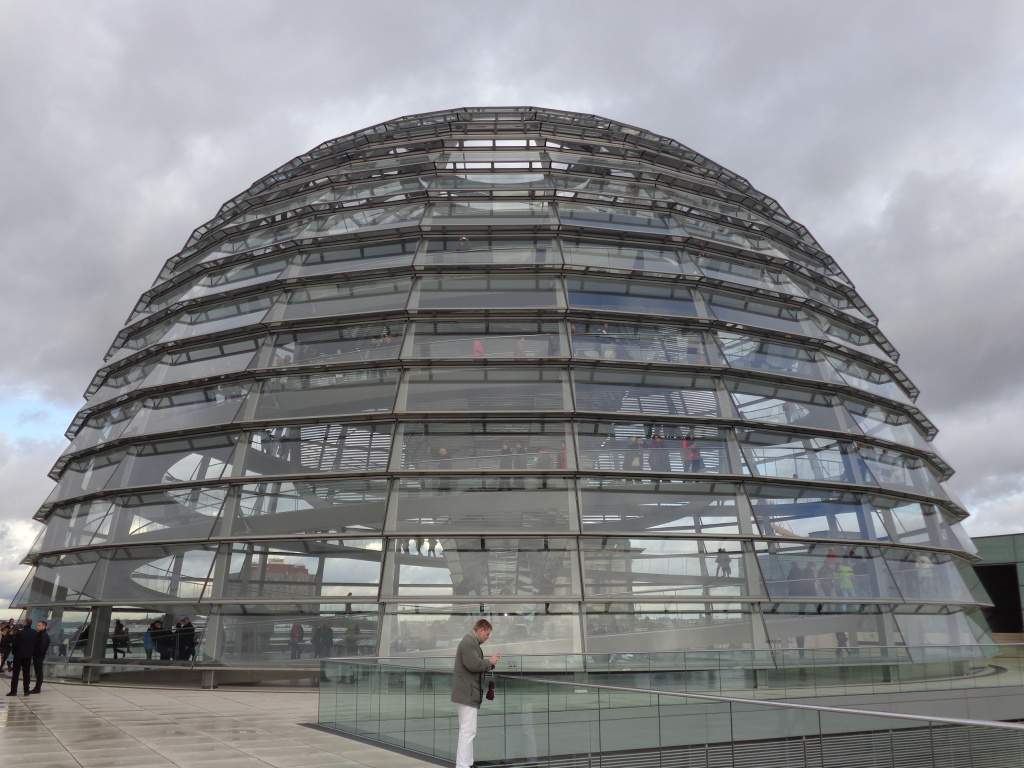 Wachsfigurn Madame Tussauds Berlin
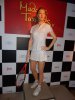 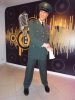 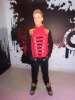 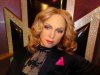 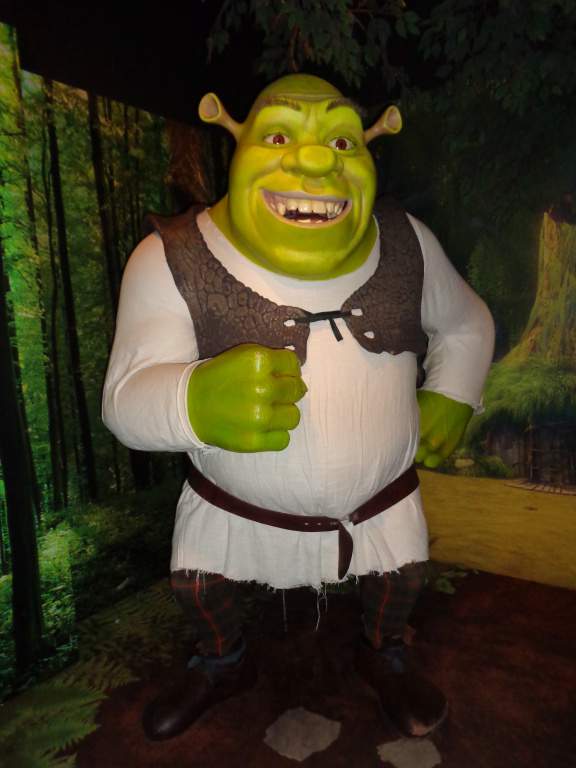 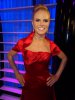 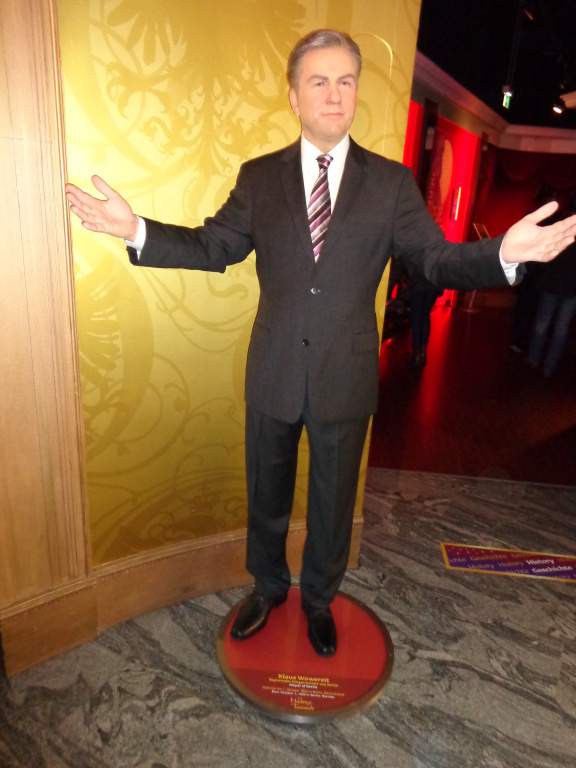 Am 5 Juli 2008 wurde in
der Straße Unter
den Linden in Berlin die
siebte Niederlassung
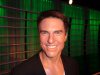 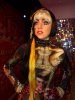 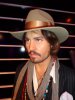 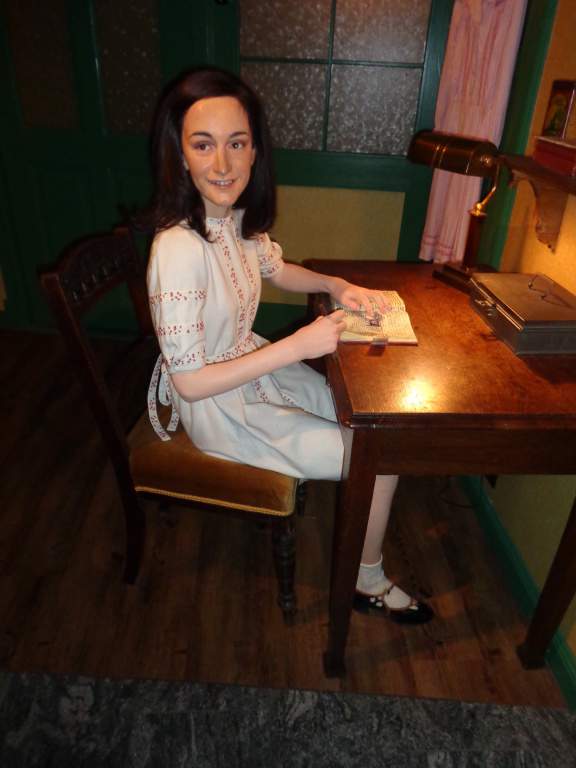 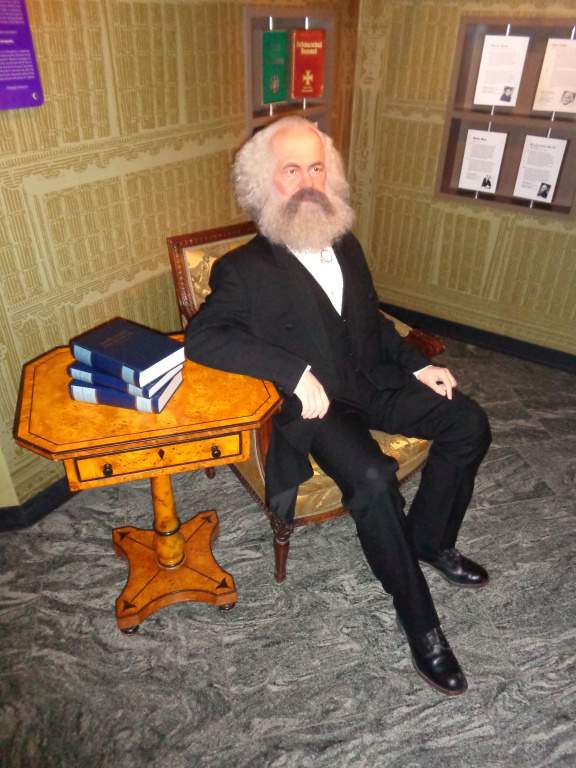 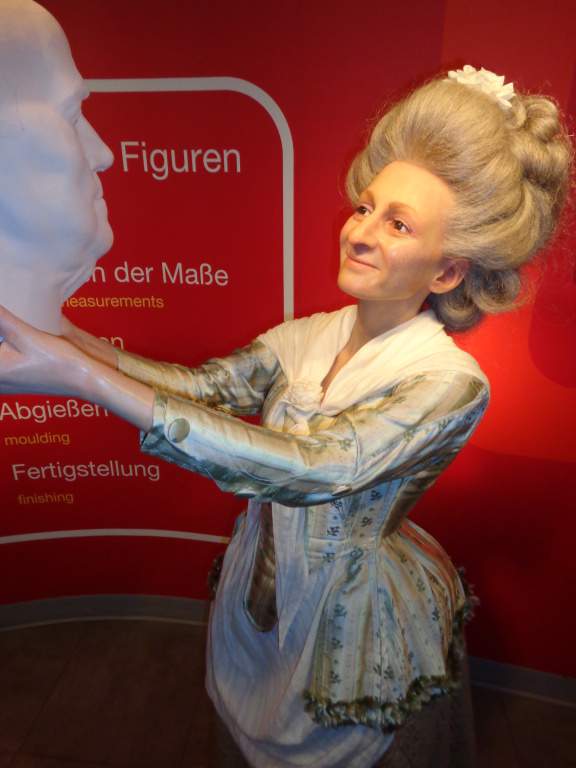 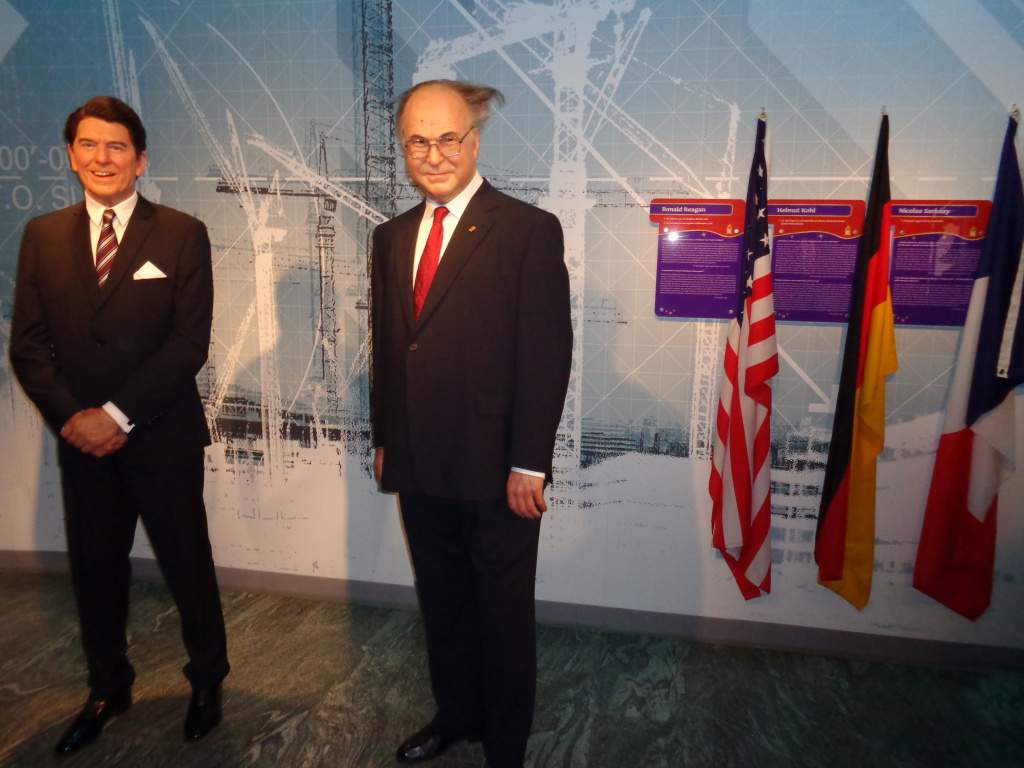 Konzetrationslager
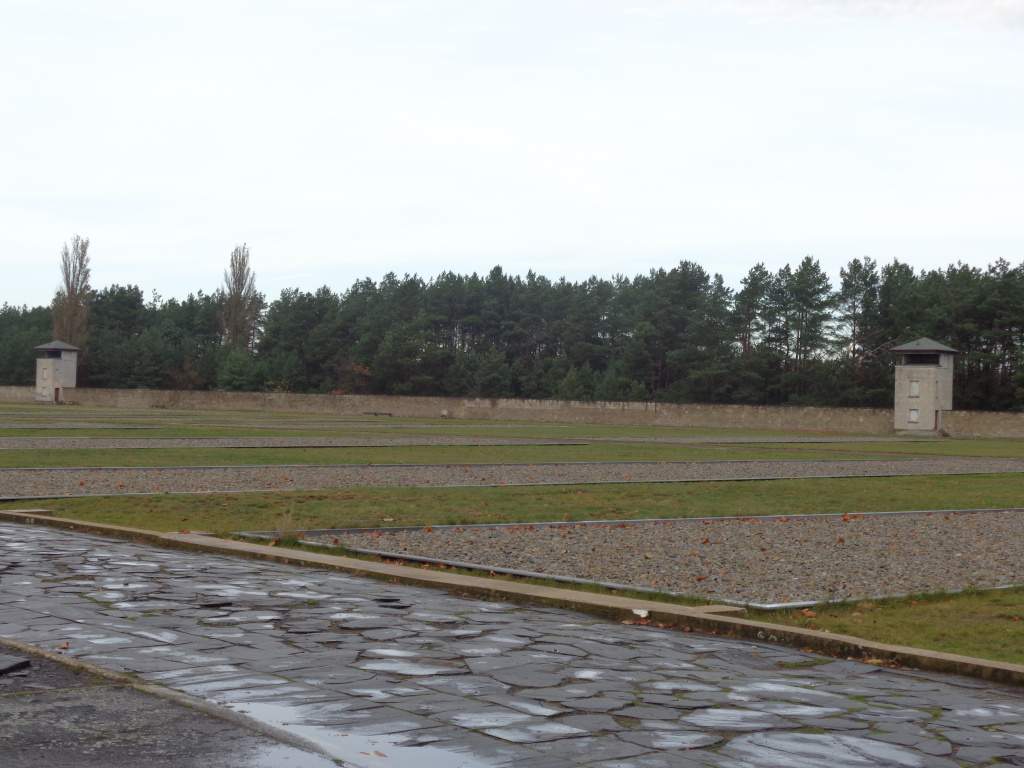 Konzetrationslager ist abschreckend der Todesfall
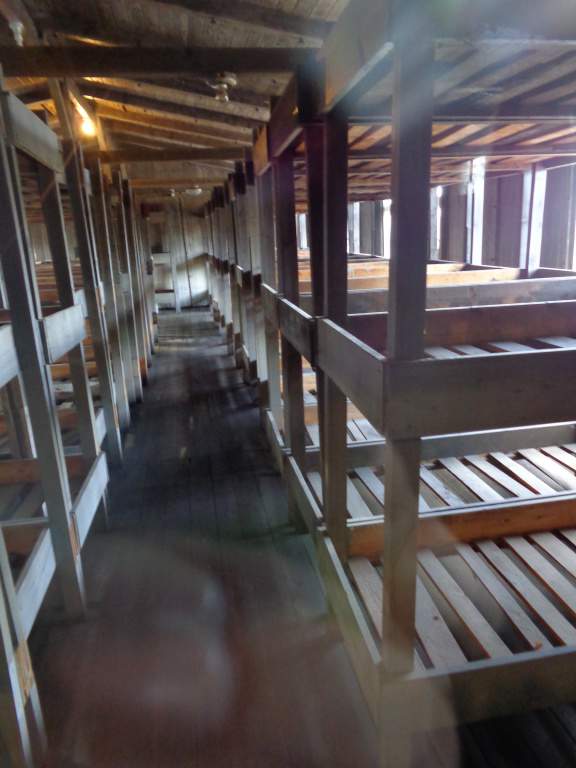 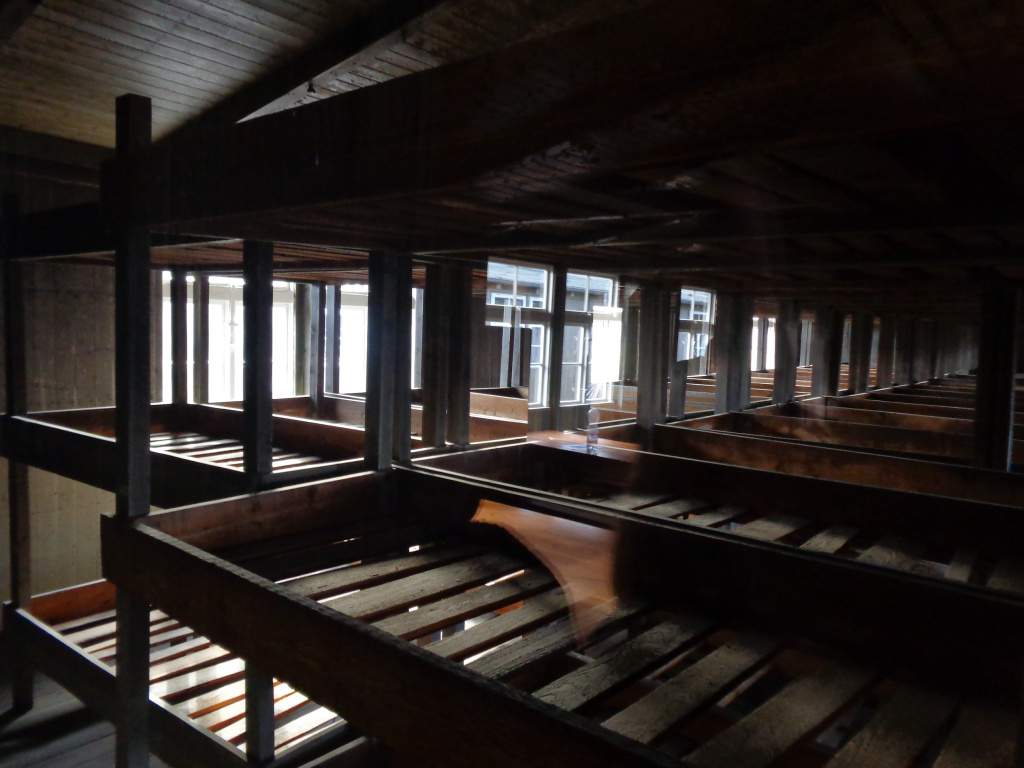 Fernsehturm
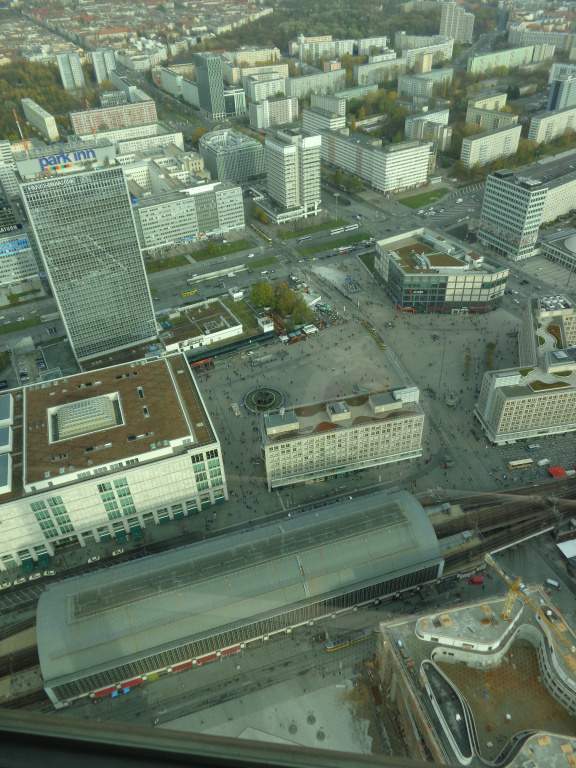 Der Berliner Fernsehturm ist mit 368
Metern das höchste Bauwerk
Deutschlands und das vierthöchste
freistehende Gebäude Europas .
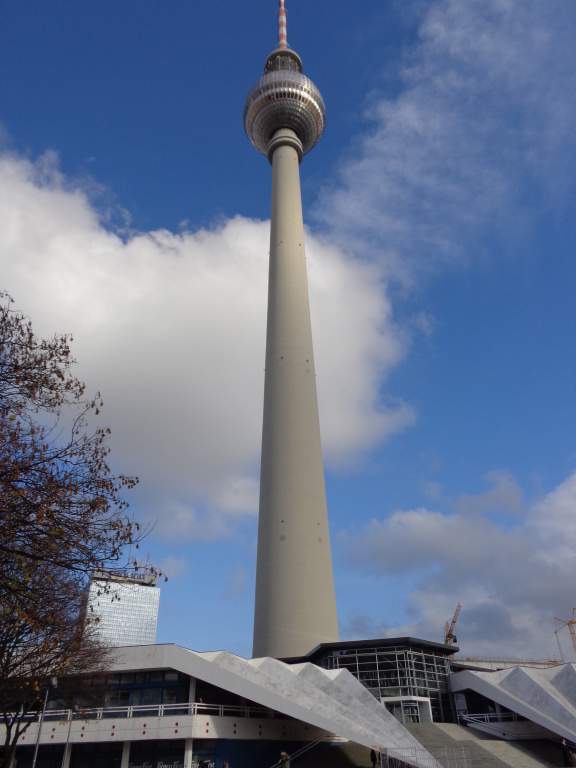 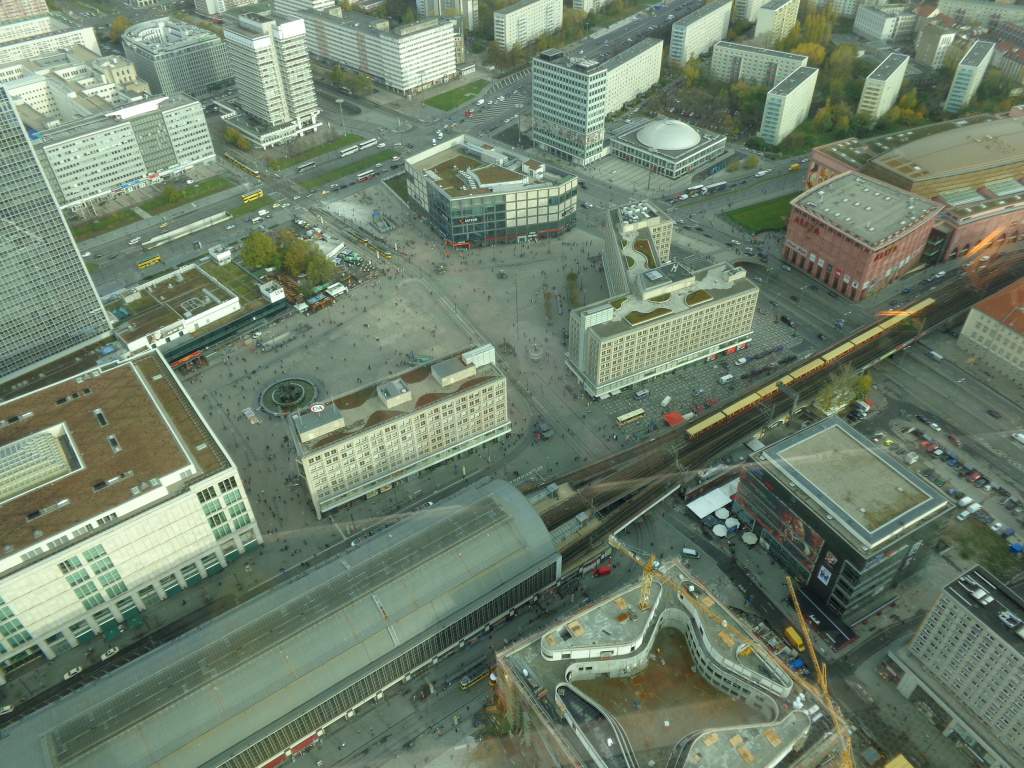 Alexanderplatz
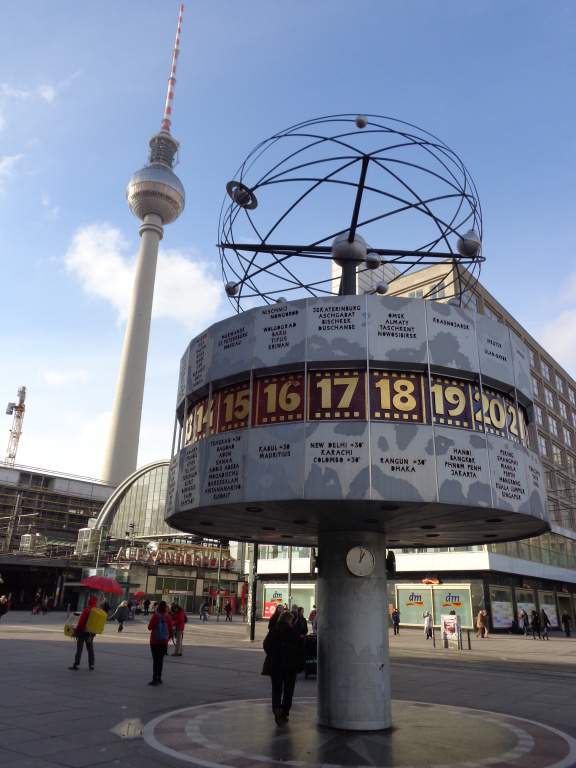 Der Alexanderplatz ist ein zentraler, fast rechteckiger Platz und bedeutender Verkehrsknotenpunkt in Berlin .
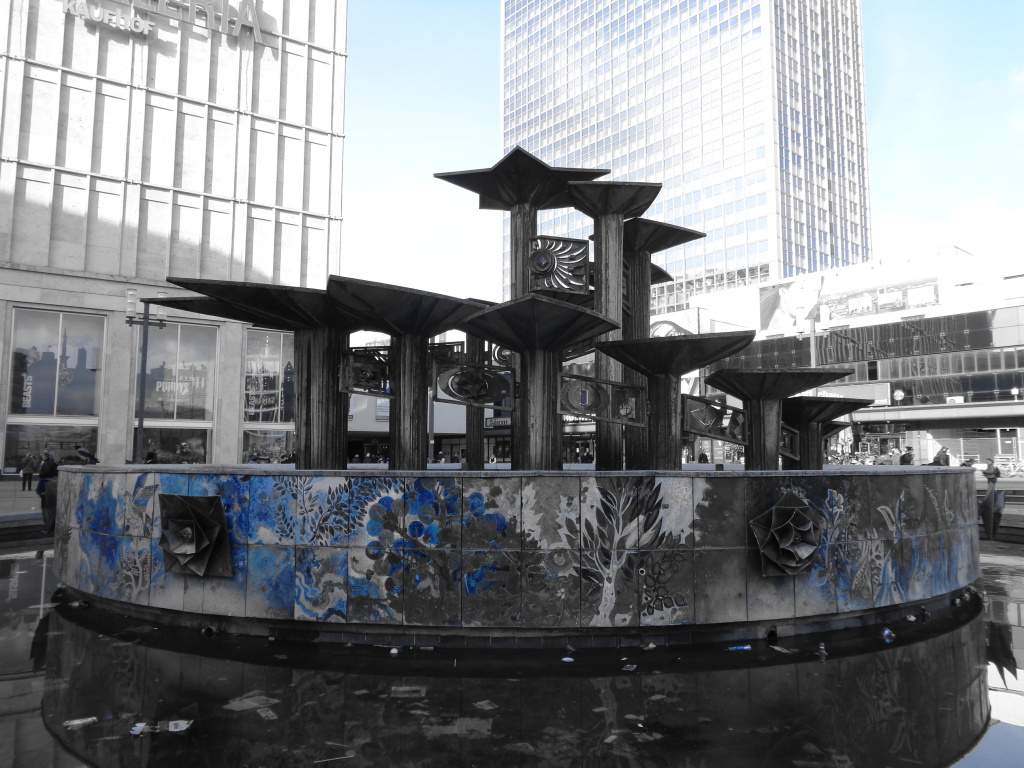 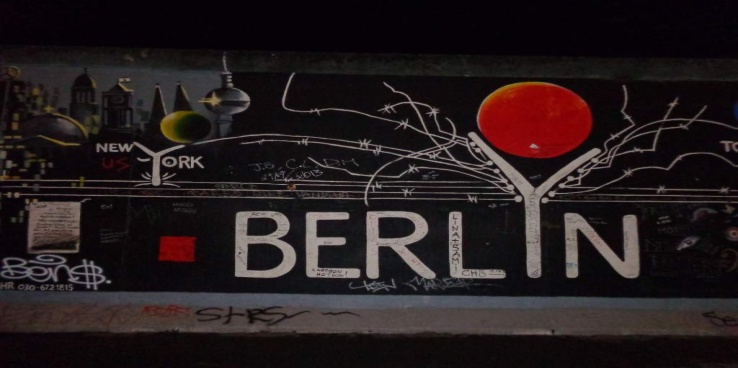 Berliner Mauer
Die Berliner Mauer wurde am Abend des
9.November 1989 unter wachsendem
Druck der mehr Freiheit fordernden
ostdeutschen Bevölkerung geöffnet
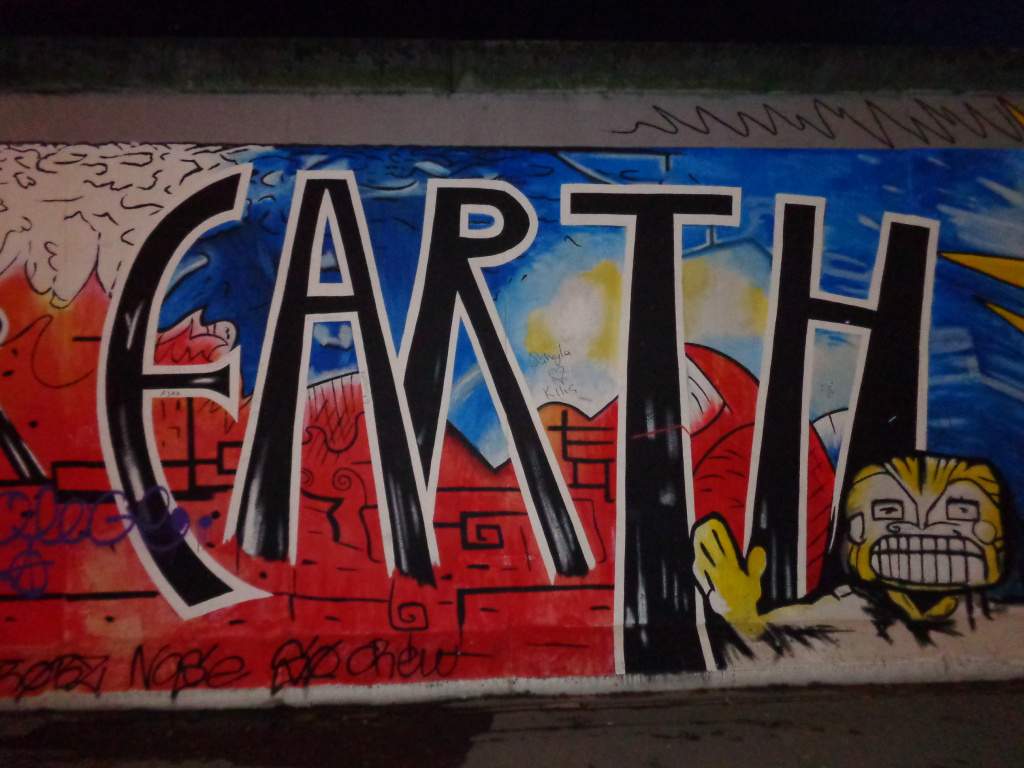 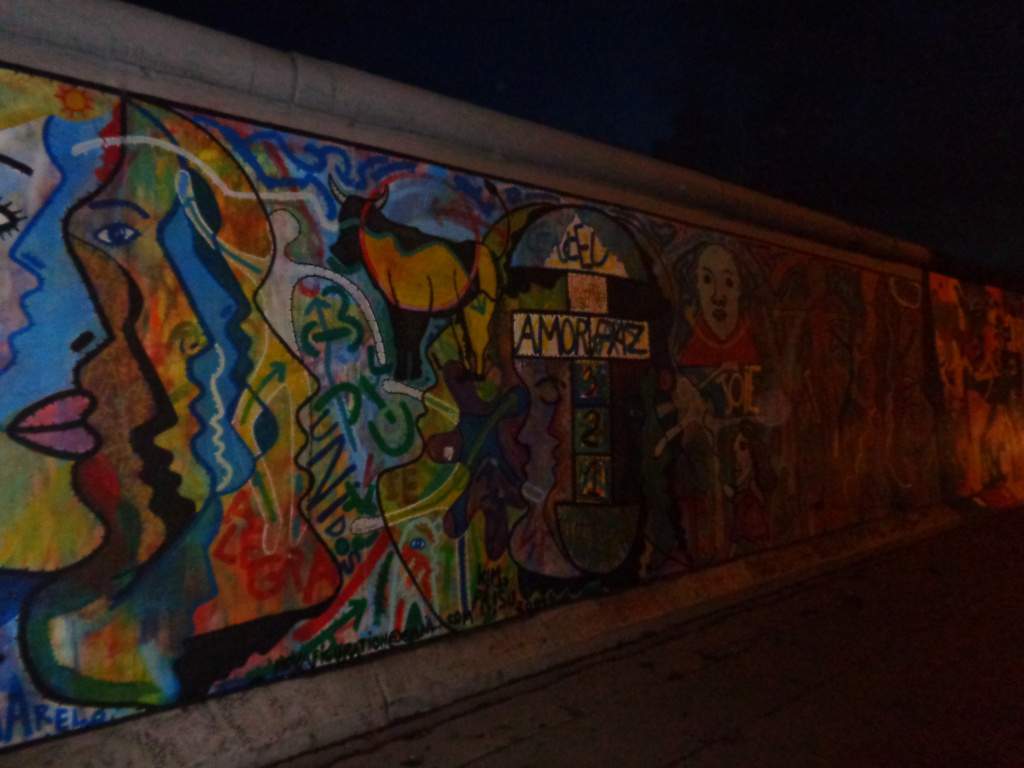 Danke für die Achtung
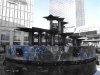 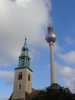 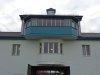 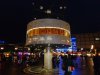 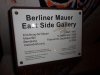 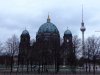 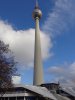 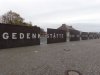 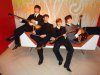 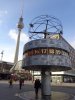 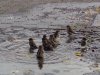 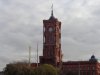